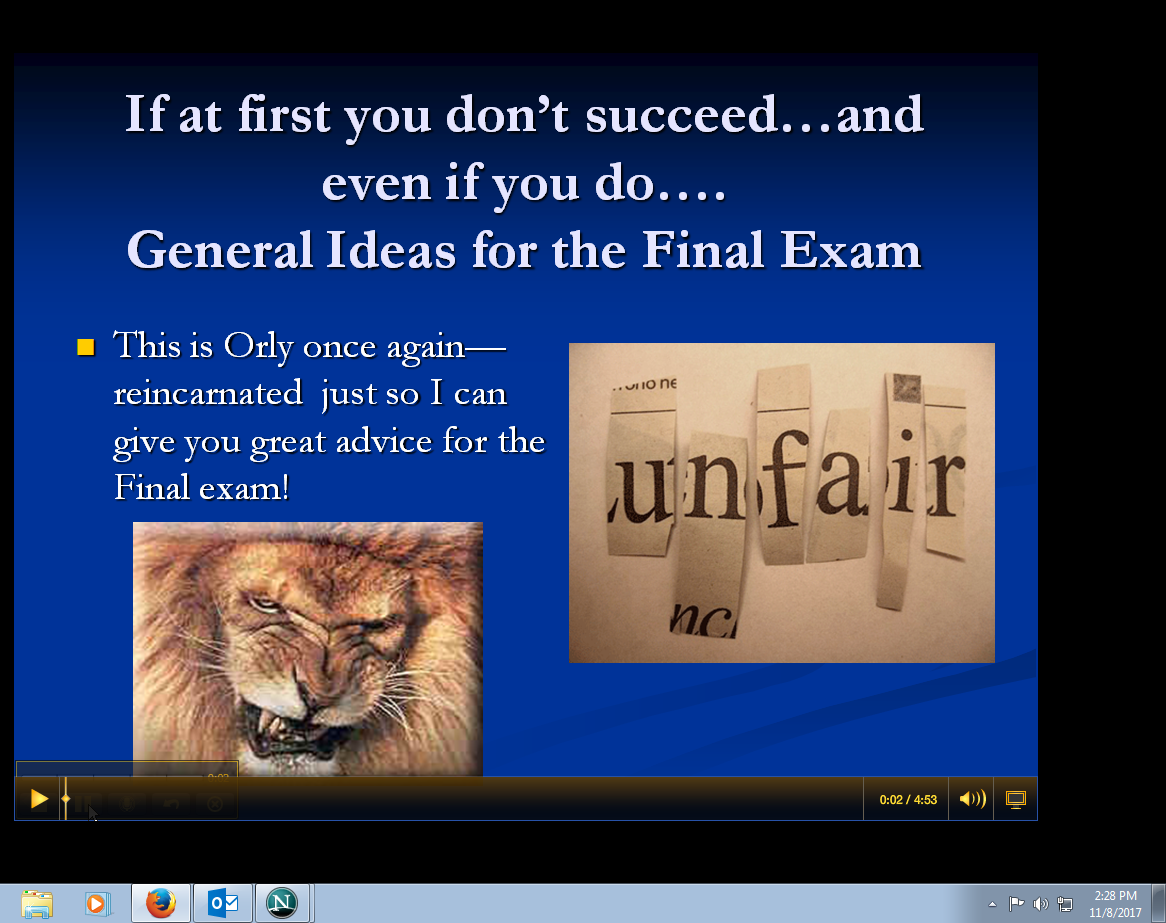 …to be a war to end all wars or not?